Chapter 9
Adjectives
Parsing 1
ἀγαθῶν
Parsing 2
πιστάς
Parsing 3
κακῷ
Parsing 4
νεκρόν
Parsing 5
ἐσχάτους
Parsing 6
κόσμου
Parsing 7
ἐντολαῖς
Parsing 8
ἐμά
Parsing 9
πρῶτῃ
Parsing 10
ἀλλήλας
Warm-up α
ὁ πιστὸς δοῦλος
Warm-up β
τῇ τρίτῃ ἡμέρᾳ
Warm-up γ
τοῖς υἱοῖς τοῖς πονηροῖς
Warm-up δ
τὸν υἱὸν τὸν ἀγαπητόν
Warm-up ε
υἱὸν ἀγαπητόν
Warm-up ζ
τὸν λόγον τὸν ἐμόν
Warm-up η
πιστὸς δὲ ὁ θεός
Translation 1
ὁ λόγος ... κρινεῖ (he/she/it will judge) αὐτὸν ἐν τῇ ἐσχάτῃ ἡμέρᾳ.
Translation 2
ἦν δὲ ὥρα τρίτη καὶ ἐσταύρωσαν (they crucified) αὐτόν.
Translation 3
ὁ πατὴρ (father) ἐγείρει (he/she/it raises) τοὺς νεκρούς.
Translation 4
ὁ θεωρῶν (one who sees) τὸν υἱὸν καὶ πιστεύων (who believes) εἰς αὐτὸν ἔχῃ (he/she/it has) ζωὴν αἰώνιον, καὶ ἀναστήσω (I will raise) αὐτὸν ἐγὼ [ἐν] τῇ ἐσχάτῃ ἡμέρᾳ.
Translation 4
ὁ θεωρῶν τὸν υἱὸν 
	καὶ 	ἔχῃ ζωὴν αἰώνιον,
πιστεύων εἰς αὐτὸν 
καὶ
ἀναστήσω αὐτὸν ἐγὼ 
	[ἐν] τῇ ἐσχάτῃ ἡμέρᾳ.
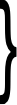 Translation 5
μὴ νικῶ (Be conquered!) ὑπὸ τοῦ κακοῦ, ἀλλὰ νίκα (Conquer!) ἐν  τῷ ἀγαθῷ τὸ κακόν.
Translation 6
ἔσονται (they will be) οἱ ἔσχατοι πρῶτοι καὶ οἱ πρῶτοι ἔσχατοι.
Translation 6
ἔσονται 	οἱ ἔσχατοι	πρῶτοι 
		καὶ
	οἱ πρῶτοι 	ἔσχατοι.
Translation 7
ῥύσεταί (he/she/it will rescue) με ὁ κύριος ἀπὸ παντὸς  ἔργου πονηροῦ καὶ σώσει (he/she/it will save) εἰς τὴν βασιλείαν αὐτοῦ τὴν  ἐπουράνιον (heavenly).
Translation 8
μείνατε (Remain!) ἐν τῇ ἀγάπῃ τῇ ἐμῇ. ἐὰν τὰς ἐντολάς μου τηρήσητε (you keep), μενεῖτε (you will remain) ἐν τῇ ἀγάπῃ μου, καθὼς ἐγὼ τὰς ἐντολὰς τοῦ πατρός (father) μου τετήρηκα (I have kept) καὶ μένω (I remain) αὐτοῦ ἐν τῇ ἀγάπῃ. αὕτη ἐστὶν ἡ ἐντολὴ ἡ ἐμή, ἵνα ἀγαπᾶτε (you love) ἀλλήλους καθὼς ἠγάπησα (I loved) ὑμᾶς (you).
Translation 8
μείνατε ἐν τῇ ἀγάπῃ τῇ ἐμῇ. 
	ἐὰν τὰς ἐντολάς μου τηρήσητε, 
μενεῖτε ἐν τῇ ἀγάπῃ μου,
	καθὼς 	ἐγὼ τὰς ἐντολὰς τοῦ πατρός μου τετήρηκα 
		καὶ
	μένω αὐτοῦ ἐν τῇ ἀγάπῃ.
αὕτη ἐστὶν ἡ ἐντολὴ ἡ ἐμή,
	ἵνα ἀγαπᾶτε ἀλλήλους 
	καθὼς ἠγάπησα ὑμᾶς.
Translation 9
αὐτοῦ γάρ ἐσμεν ποίημα (workmanship), κτισθέντες (created) ἐν Χριστῷ Ἰησοῦ ἐπὶ (for) ἔργοις ἀγαθοῖς οἷς  (which) προητοίμασεν (he/she/it prepared beforehand) ὁ θεός, ἵνα ἐν αὐτοῖς περιπατήσωμεν (we might walk).
Translation 9
γάρ 
αὐτοῦ … ἐσμεν ποίημα, 
	κτισθέντες ἐν Χριστῷ Ἰησοῦ 
	ἐπὶ ἔργοις ἀγαθοῖς 

	οἷς προητοίμασεν ὁ θεός, 
	ἵνα ἐν αὐτοῖς περιπατήσωμεν.
Translation 10
ὁ ἀγαθὸς ἄνθρωπος ἐκ τοῦ ἀγαθοῦ θησαυροῦ (treasure) ἐκβάλλει (he/she/it brings out) ἀγαθά, καὶ ὁ πονηρὸς ἄνθρωπος ἐκ τοῦ πονηροῦ θησαυροῦ ἐκβάλλει πονηρά.
Translation 10
ὁ ἀγαθὸς ἄνθρωπος … ἐκβάλλει ἀγαθά,
ἐκ τοῦ ἀγαθοῦ θησαυροῦ
καὶ 
ὁ πονηρὸς ἄνθρωπος … ἐκβάλλει πονηρά.
	ἐκ τοῦ πονηροῦ θησαυροῦ
Additional 11
ὁ δὲ Ἰησοῦς ἀπεκρίθη τῷ δουλῷ, αἱ ἐντολαὶ τοῦ θεοῦ πισταὶ καὶ ἀγαθαί, οὐ κακαί.
Additional 12
ἐν τῇ τρίτῃ ἡμέρᾳ οἱ πονηροὶ ἐξῆλθον (they went out) ἐκ τοῦ οἰκοῦ τοῦ θεοῦ.